Derek ParfitIdentita není tím,„na čem záleží“
Jakub Čapek6. 11. 2017
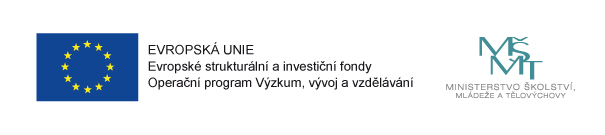 Derek Parfit
Why Our Identity Is Not What Matters, in: Reasons and Persons, Oxford 1986, kap. 10 – 12 (též in R. Martin, J. Barresi, Personal Identity, London 2003, str. 115-143).
Myšlenkové experimenty („puzzling cases“)
Jednoduchý teletransport
Teletransport s odbočkou („branch-line case“)
Rozdělená mysl a jednota vědomí (hemisféry)
Dvojčata, trojčata a transplantace oddělných hemisfér do jiných těl
Lze se z fiktivních příběhů něčemu naučit?
Wittgenstein (i Quine): nikoli. Důležitá je analýza pojmů (např. totožnost).
Wittgenstein: „Naše pojmy poskytují takříkajíc lešení pro fakta. Pokud si představujete, že fakta jsou jinak, … není uplatnění jistých pojmů představitelné.“ (D. Parfit, 142, pozn. 1).

Parfit: „Ale tyto případy probouzejí ve většině z nás silná přesvědčení. A tato přesvědčení se netýkají slov, nýbrž nás samotných.“ (116)

Za pomocí těchto příběhů: „Odkrýváme naše přesvědčení týkající se povahy osobní identity napříč časem.“ (116)
Kritéria osobní identity
fyzické (tělesné) kritérium: nepřetržitá existence dostatečné části mozku
psychologické kritérium: různé typy duševní kontinuity

obě tato kritéria jsou redukcionistická, neboť
podle nich faktum osobní identity napříč časem „spočívá právě v tom, že nastávají nějaká elementárnější fakta“ (119)
a tato fakta mohou být popsána, aniž bychom předpokládali identitu osoby (a mohou být popsána „neosobním způsobem“)
Ne-redukcionistické pojetí identity
„osobní identita napříč časem nespočívá pouze ve fyzické a/nebo psychologické kontinuitě. Předpokládá nějaký další fakt.“ (119)

varianty ne-redukcionismu
jsme odděleně, tj. na těle a mozku nezávisle existující entita (např. čistě mentální entity, jakou je – v Parfitově pojetí - karteziánské čisté ego)
nejsme odděleně existující entitou, nicméně „osobní identita je další fakt, který nespočívá ve fyzické a/nebo psychologické kontinuitě“ („Further Fact View“)
Rozdělená mysl
„Faktem je, že lidé s oddělenými hemisférami mají dva oddělené proudy vědomí… Každý z těchto dvou proudu vykazuje jednotu vědomí.“ (122)

Dr. House – Both Sides Now (Series 5, Episode 24)
Čím lze vysvětlit jednotu vědomí?
Ne-redukcionistický postoj: musí existovat „osoba“, která má různé zkušenosti a sjednocuje je

Redukcionistický postoj
jednota vědomí „je prostým faktem, že několik zkušeností může být vědomých současně.“ (co-conscious, 126)
můžeme popsat duševní život v neosobních pojmech: „Mohli bychom popsat co bylo v kterých okamžicích myšleno a pociťováno a pozorováno a vykonáno, a jak byly tyto různé události mezi sebou propojeny. Osoby by zde byly zmíněny pouze v popisech obsahů mnoha myšlenek, tužeb, vzpomínek atd. Není třeba tvrdit, že osoby jsou těmi, kdo myslí kterékoli z těchto myšlenek“ (126/127).
Rozdělení osoby
Případ s trojčaty
(1.) další argument proti tomu, že bychom byli „nezávisle existující entity“
(2.) a ukáže, že „osobní identita není tím, na čem záleží“ (130)

Na čem záleží při rozdělení?
Parfit: měli bychom pohlížet na rozdělení jako na něco, co je zhruba stejně dobré jako běžné přežití. „Nic zde neschází. Jediné, co může být na závadu, je zdvojení.“ (136)
„Místo co bych se ptal, zda budu určitou budoucí osobou, se ptám, zda můj vztah k této osobě obsahuje to, na čem záleží.“ (141)
Závěr
Parfit zkoumá „silná přesvědčení“ (116), která v nás vyvolávají otázky identity a přežití
tvrdí, že vztahem, na němž záleží, není identita osoby, ale psychologická návaznost (či kontinuita), která připouští i rozvětvení
filosofický pojem „osoby“ či „subjektu zkušenosti“ pro výklad toho, na čem záleží, není potřebný
jednotu vědomí uvnitř jednoho proudu vysvětlíme i bez něj
nic více („further fact“) nepotřebujemeRozdělená mysl
Problémy
Parfitův redukcionismus: lze vůbec popsat duševní život v neosobních pojmech (tj. vypustit z něj ten rys, že prožitky jsou vždy něčí)?
Ricoeur, O sobě samém jako o jiném (str. 145-155): není to možné ani v případě vlastních prožitků, ani v případě těla (i to je vždy „něčí tělo“; tvrdit, že mozek či jeho část je součástí identity osoby, je chyba: „Nijak neprožívám vztah ke svému mozku.“)
Oslabením identity (na vztah mezi mnou a se mnou kontinuální osobou, s níž nejsem striktně identický) nevysvětlí praktický zájem o identitu.
se mnou spojitá, následná osoba „si může zasloužit potrestání či odměnu za to, co jsem vykonal já“ (Parfit, 142)
R. Bělohrad, Lidské identity, lidské hodnoty, Praha 2016